« Обгрунтування необхідності теорії»
Загальна методика педагогічного дослідження
Спостереження
гіпотеза для пояснення спостереження
експеремент з перевірки гіпотези
розроблення теорії 

перевірка наслідків, що випливає з теорії
Основні виклики сучасної освіти
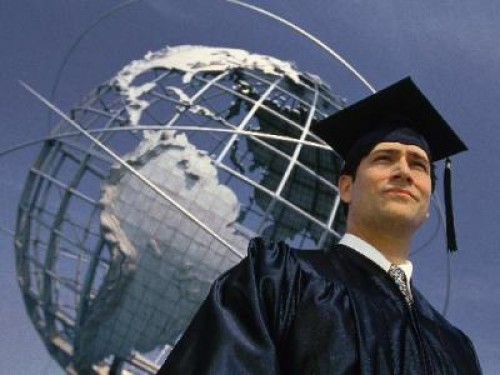 Ринку праці потрібні освічені, кваліфіковані і мобільні працівники, готові до постійної зміни виду занять
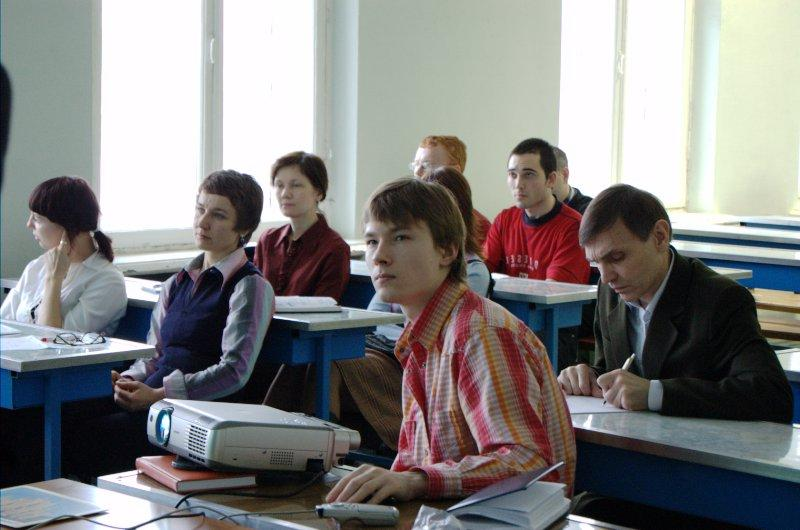 освічені
кваліфіковані
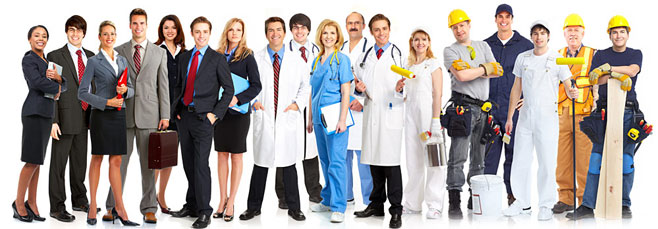 Творчі, самостійні, вільні особистості
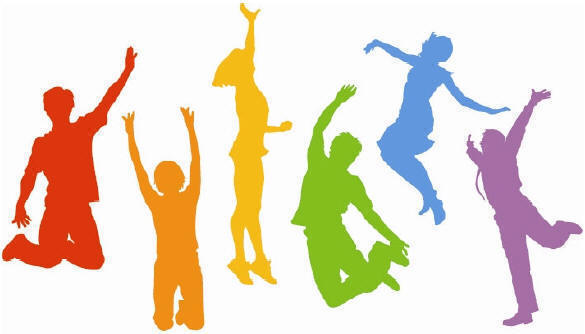 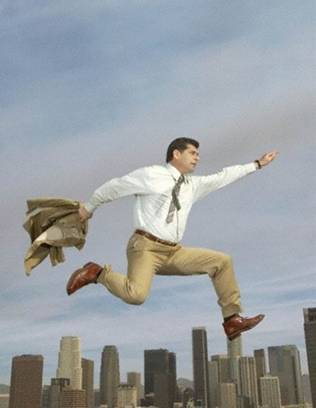 Як узгодити навчальний процес з потребами учнів?
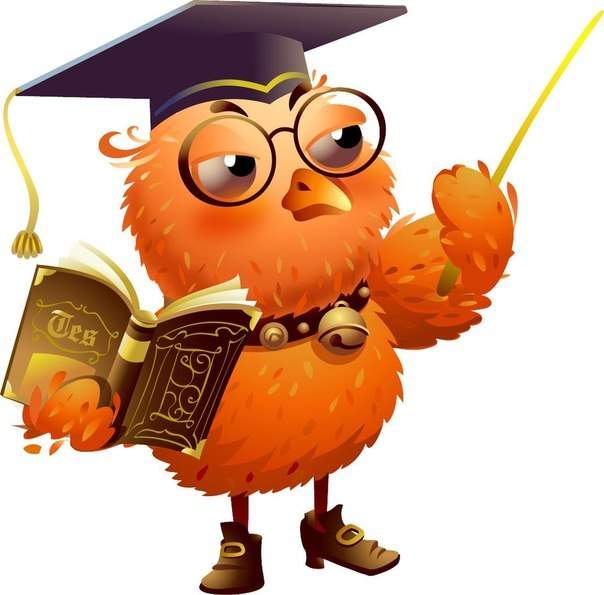 Головне завдання школи: * Допогти дитині вирости у самому себе.
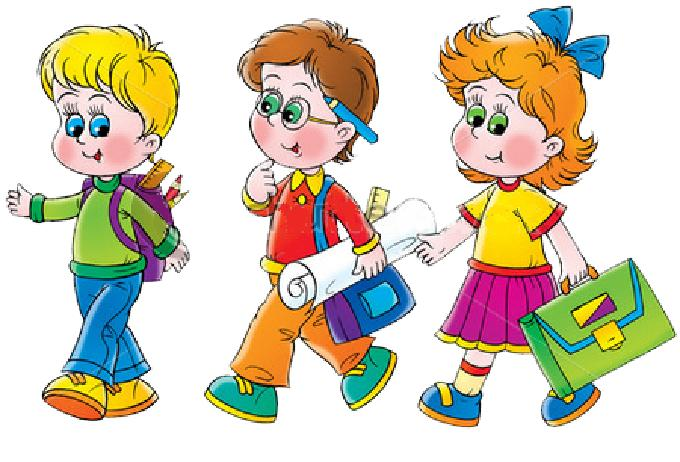 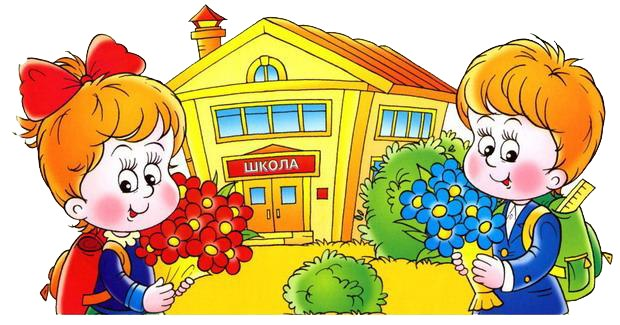 саморозвиток
*самопізнання
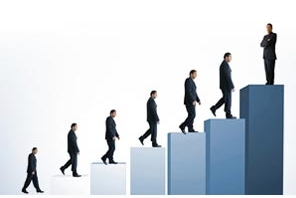 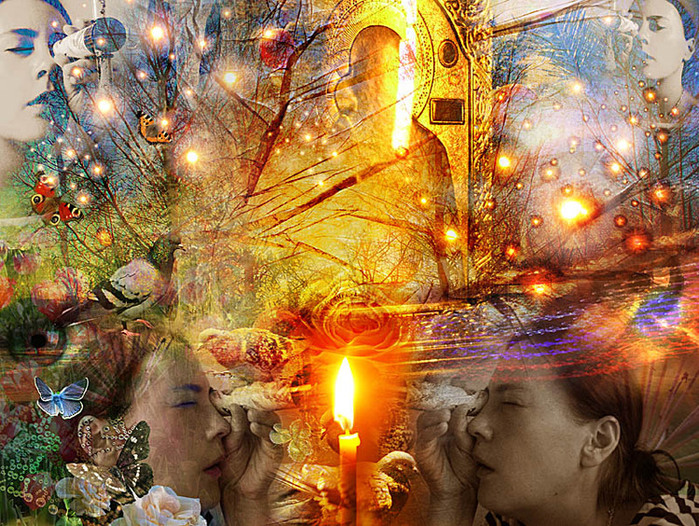 *самовизначення
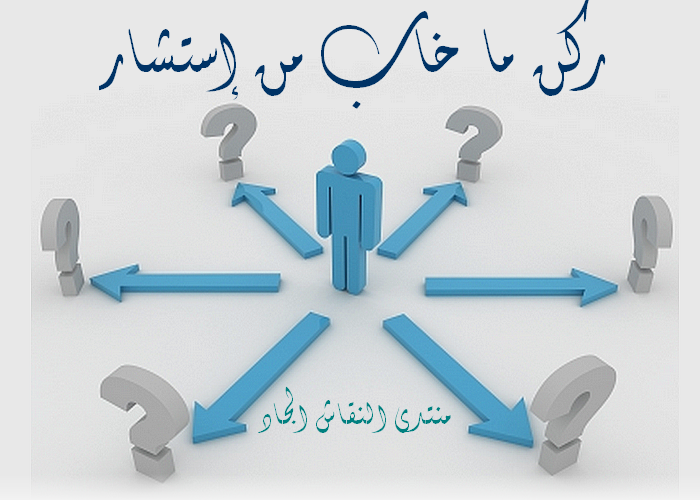 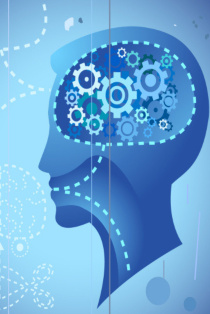 Нейрофізіологічна діяльність мозку
Людський мозок здатний виконувати кілька функцій одночасно: мислення,емоції, уява…* Навчання та пізнання – природні процеси розвитку мозку.* Людський мозок завжди опирається на минулий досвід.* Мозок шукає сенс через встановлення закономірностей
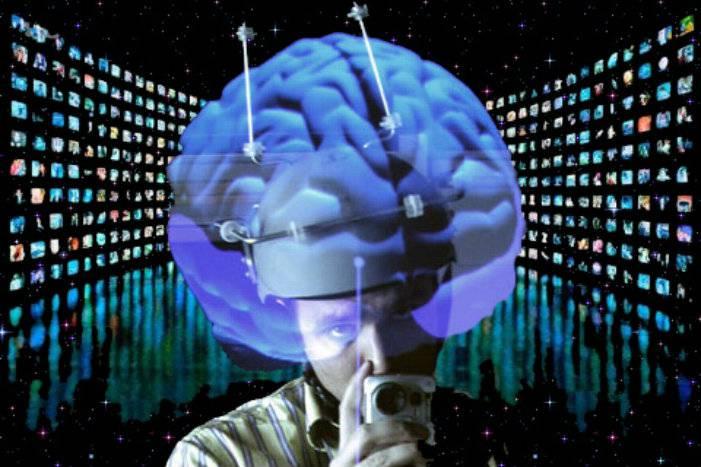 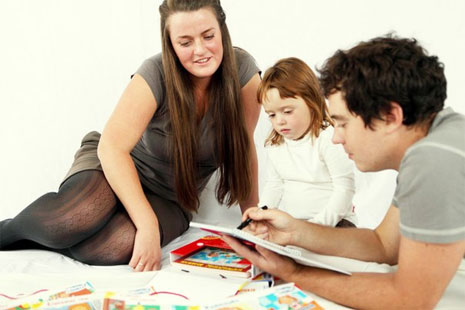 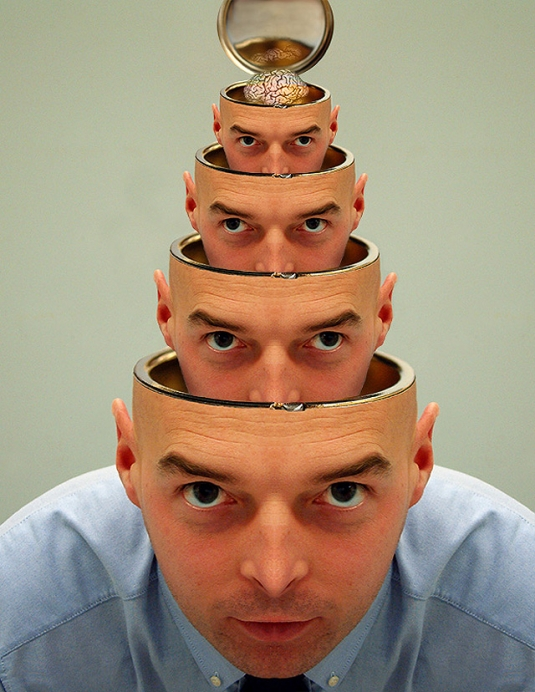 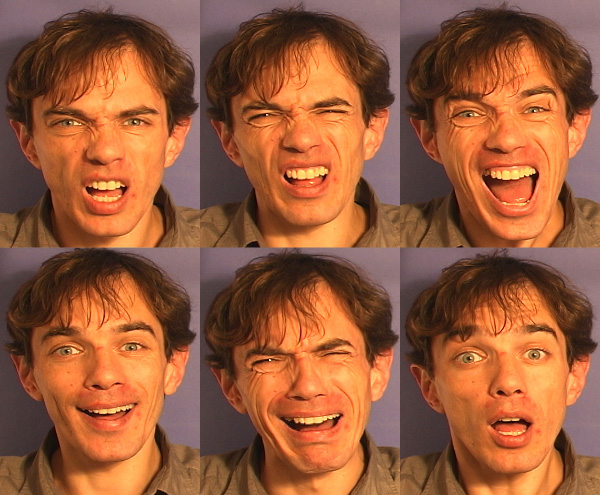 Емоції як необхідний фактор продуктивної діяльносьті мозку* Мозок має унікальну можливість бачити об'єкт одночасно в цілому і по частинах.*Мозок здатен сприймати інформацію в умовах сфокусованої уваги та периферійного сприйняття
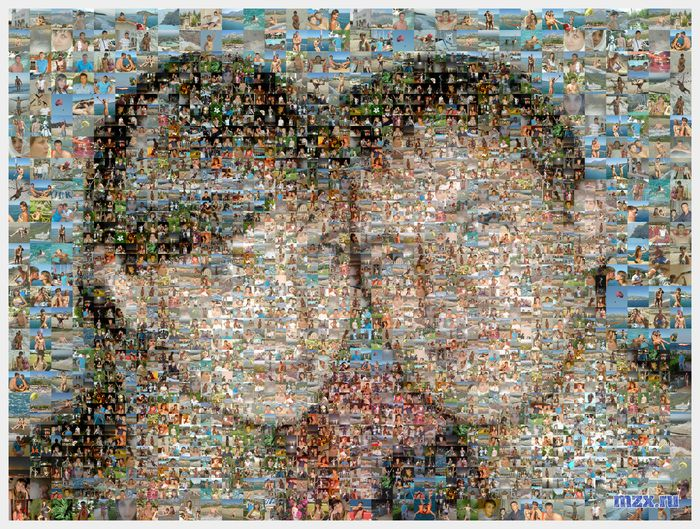 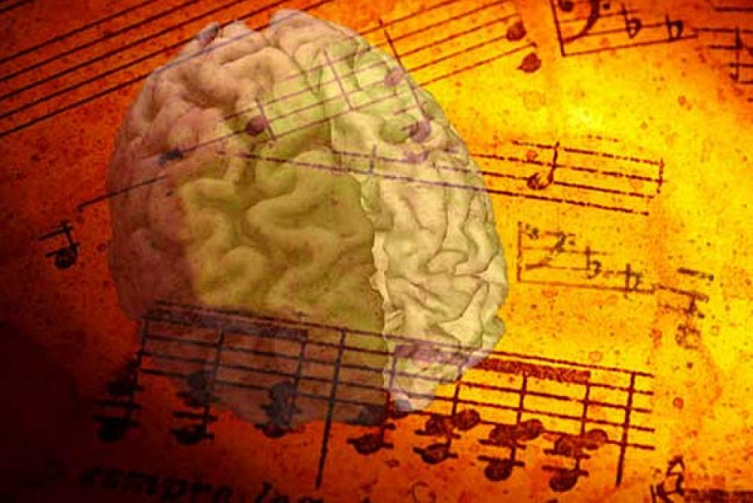 Процеси свідомості і підсвідомості протікають одночасно в мозку учня.* Мозок оперує двома системами пам'яті: системою візуально-просторової пам'яті  та системою «зубріння». *Людина розуміє й запам'ятовує краще тоді, коли знання і уміння «закарбовуються» в системі візуально-просторової пам'яті
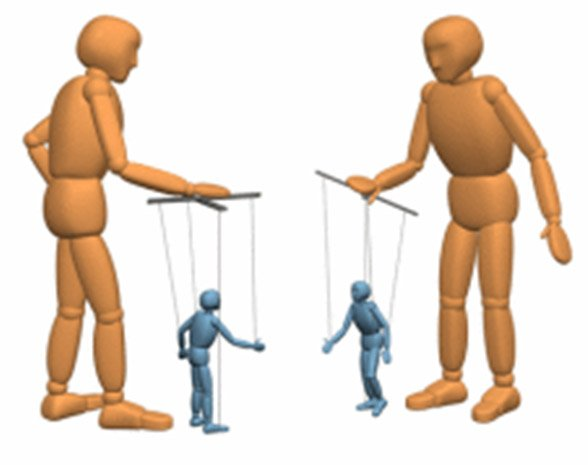 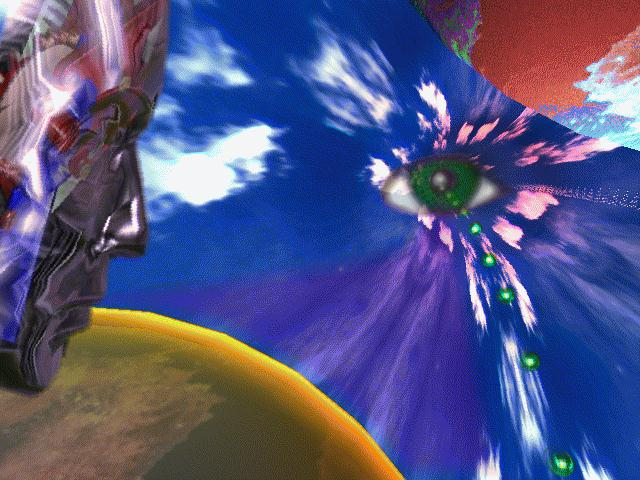 Розвиток мозку стимулюється в умовах свободи, творчості й блокується в ситуації тиску, примусу та погрози.* Мозок кожної людини унікальний.
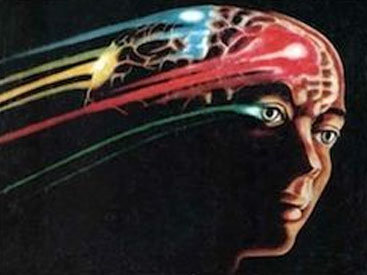 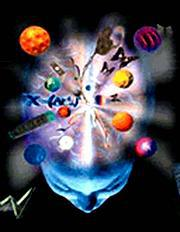 Висновок:Теорія потрібна для певного осмислення розуміння своїх дій на практиці. Але теорія обов'язково повинна прив'язуватись до практики.